・野中太一朗　・遠山暉大　・上野山翔太　・片岡駿介
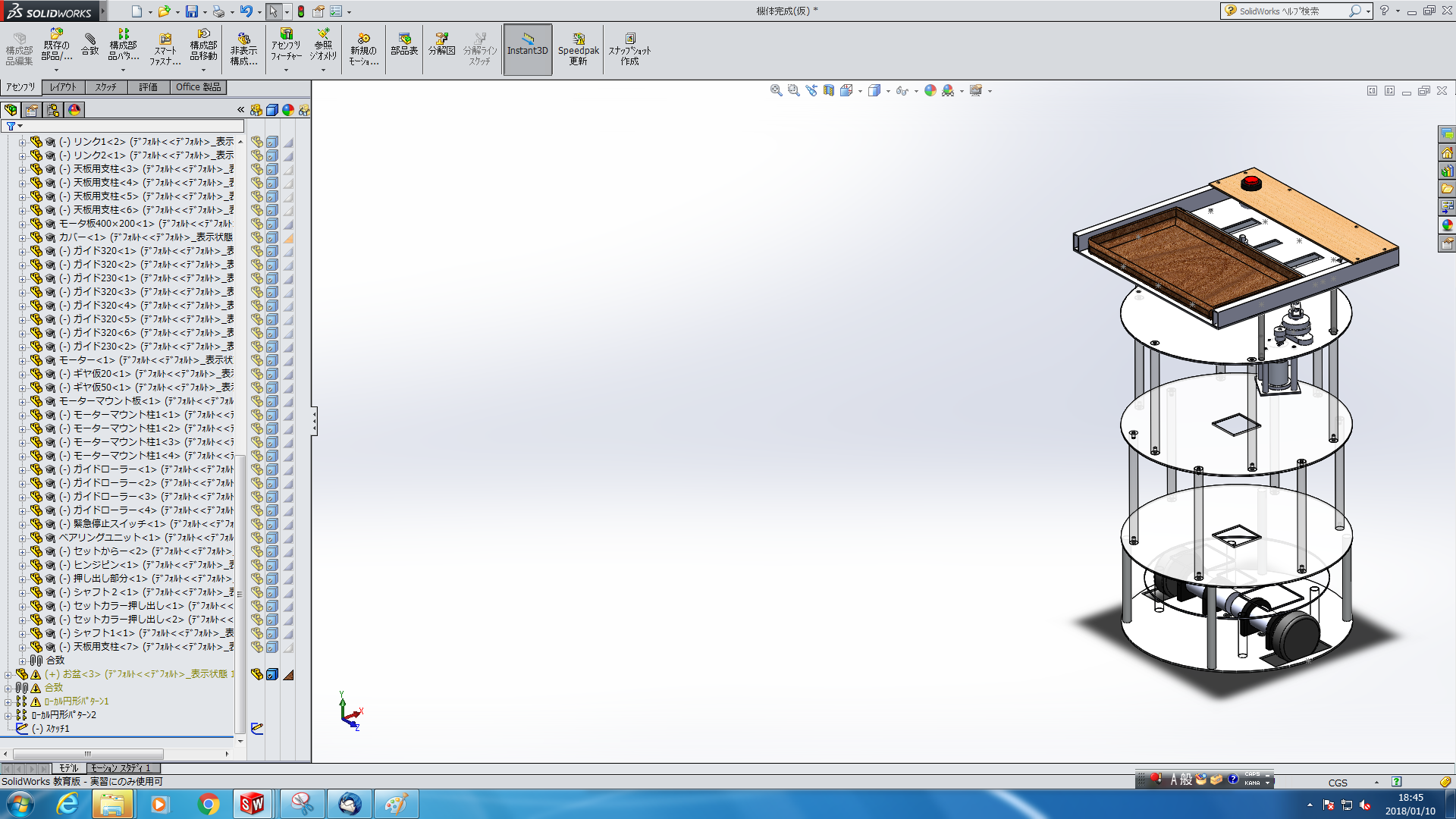 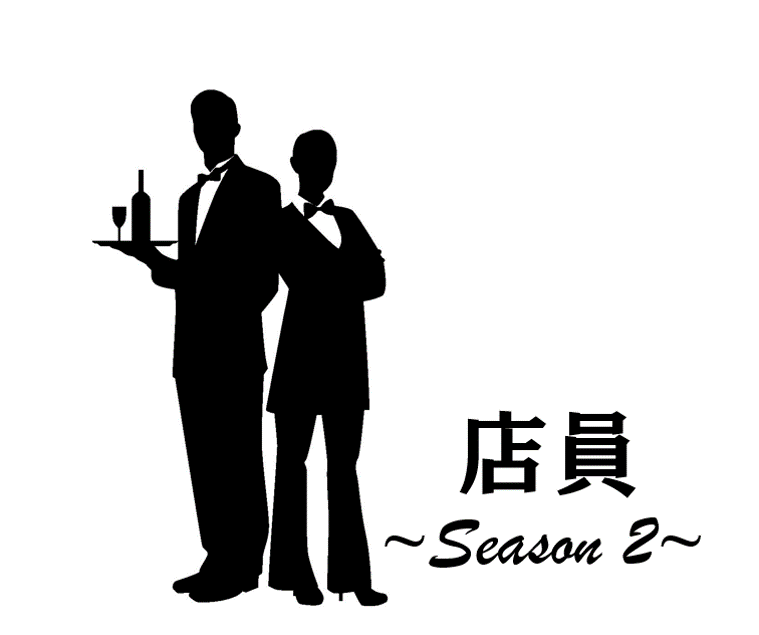 ～Division of labor,
　　　　Customer's lover～
ま
ごころをこめる――
　　それは人にしかできないこと.だからこそ人に専念してほしい.
ロボットが人の代わりに仕事をする.
現代の産業革命とも言うべきこの流れはこれからの
社会で当たり前になっていくでしょう.
接客で人と人とのつながりを支える.私たちはそんな未来を提案します.
「朝から夜まで働いて休憩時間は１０分程度。」今年飲食店に就職した同級生がそう言った。アルバイトの学生でさえもが人手不足を感じている。
　お客様としてお店で食事をするときも同じである。ウェイターを呼んでも返事ばかりでなかなか来てはもらえない。家で食事をとるのとは違う、特別で気持ちのよい空間でおいしい料理を食べる。飲食店に望む理想と現実は程遠い。私たちはそんな環境に一石を投じたいと思い、このプロジェクトを進めた。
		　　　　　　　　　　　　　　現状の多くの問題を解決するには、内
			　　　　に自動配膳ロボットを導入すべきだ。
			　　　　人手不足やお客様の多くの不満を解消			　　　　できるからである。ロボットだけの無機質な			　　　　な空間に魅力はない。配膳はロボットに			　　　　任せ、人は環境づくりや出迎えなど普段は			　　　　は手が回らないような業務まで出来る。
			　　　　ロボットによってもたらされる未来が双方
			　　　　にとってよりよいものになることを願って。
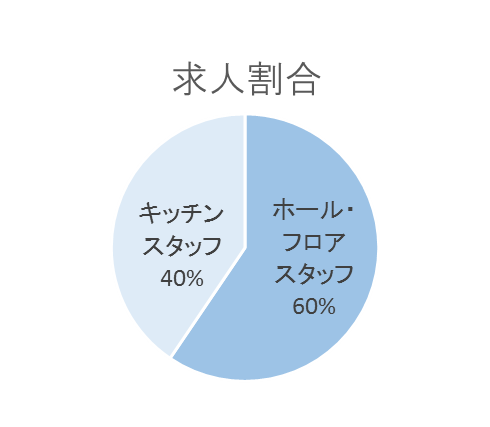 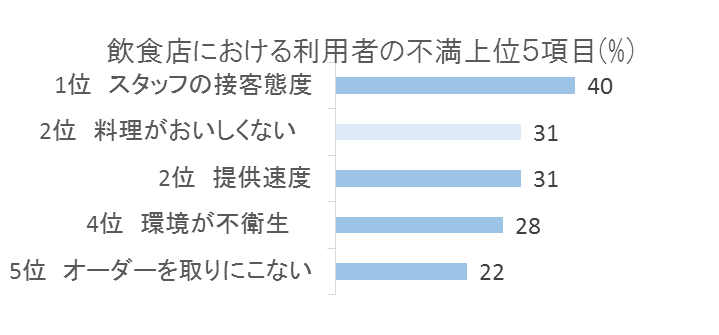 ＊TOWN WORK　静岡県飲食店の求人より
＊株式会社ドゥ・クリエーション調べ
・金澤滉典　・塩崎智也　・峯慎平　・若子純平
ＭＩＲＳ１７０３
・機体概要
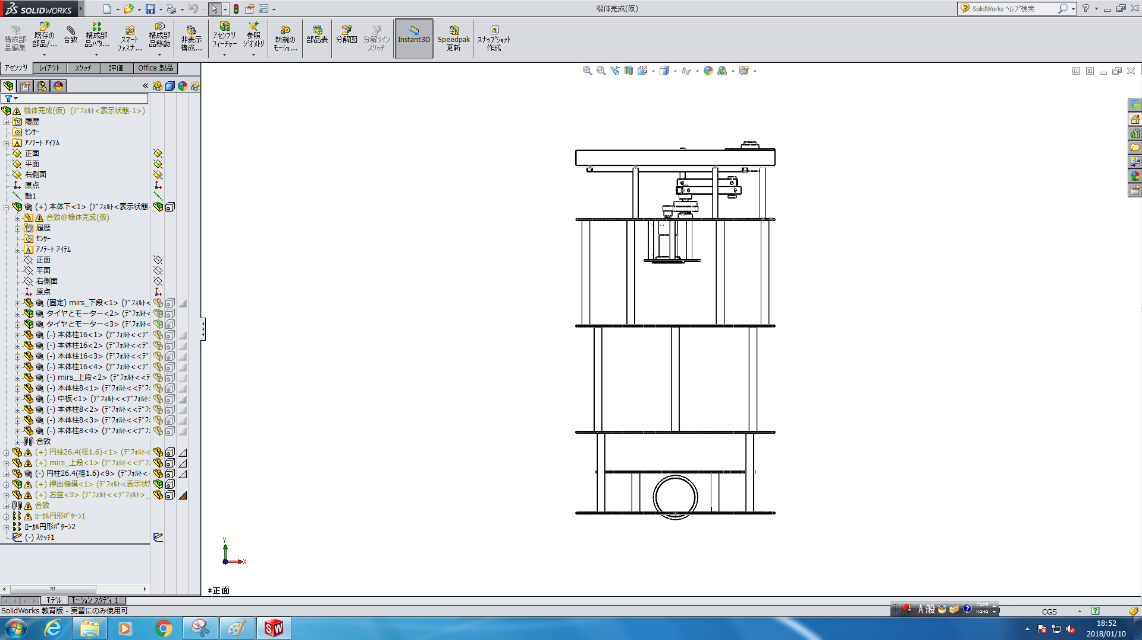 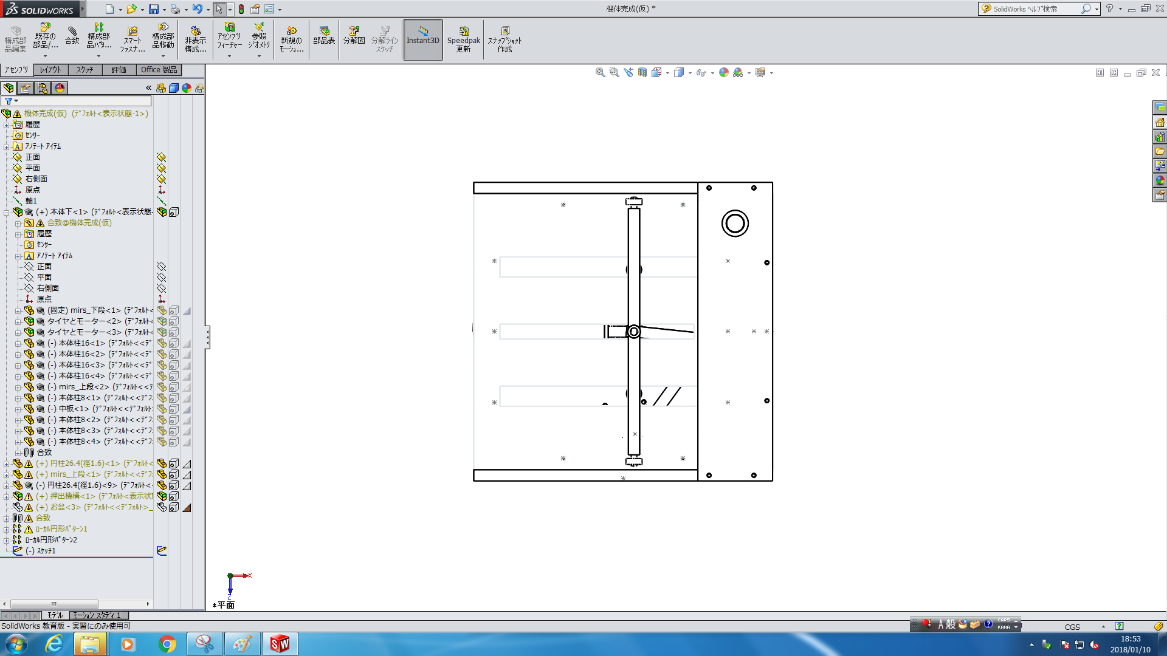 ・自動配膳を可能にする３本柱
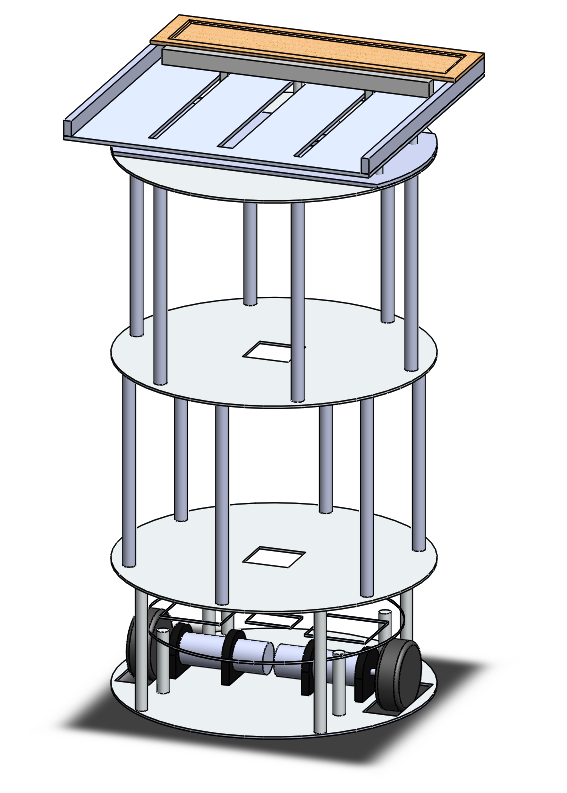 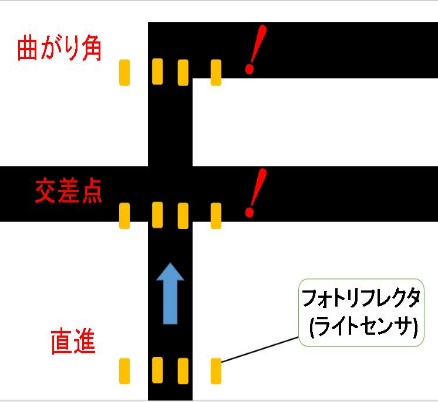 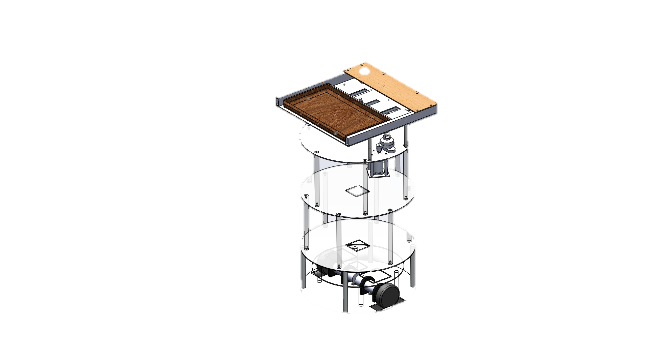 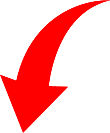 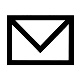 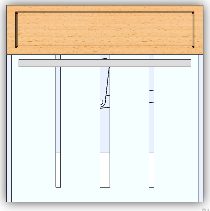 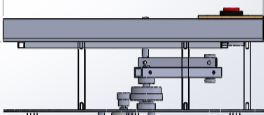 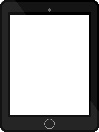 ・注文処理機能
RaspberryPiをサーバー
にして、HTML、Javascript、CSSで作成した注文の入力フォームを設置。スマート
フォンやタブレットなどでWEB
にアクセスして注文。入力されたデータはPythonで作成したCGIで受取って処理する。
・ライントレース機能
　フォトリフレクタ（ライトセ
　ンサ）を４つ使用。４つを
　並べて使用することで、
　内側の２つのセンサでライ
　ンを追従、外側２つのセン
　サで曲がり角や、分岐路
　を検知することを可能にし
　ている。
・押出機構
　本プロジェクト中一番こだ
  わりを持って開発した機構。 
  可動部にリンク機構を採用　　　　　　　　
  し直線的にお盆を押し出す。
  これにより安定して卓上ま
  で配膳することが可能に
  なっている。